Formazione universitaria umanistica e mercati del lavoro: specificità e caratteristiche territoriali
Gilberto Antonelli – Presidente del Comitato Scientifico  Strategico di AlmaLaurea
Università Cattolica del Sacro Cuore di Milano, 19 marzo 2018
Indice
Quesiti di fondo - parliamo della baseline sui laureati nel Gruppo letterario e sui dottori di ricerca in Scienze umane

 Caratteri emergenti dalla XIX Indagine sul profilo dei laureati

Caratteri emergenti dalla XIX Indagine sulla condizione occupazionale dei laureati

 Caratteri emergenti dalle indagini sui dottori di ricerca 2016
Quesiti e scenari
Cittadini, agenzie formative, imprese e governi sono sempre più interessati a comprendere le implicazioni specifiche delle trasformazioni strutturali che stiamo vivendo sui mercati del lavoro e sui processi di globalizzazione.
 I trend in atto di polarizzazione dell’occupazione sono molto diversi nei diversi gruppi di paesi e la qualità delle risorse umane ha un ruolo cruciale in essi.
 Gli scenari futuri sono molto incerti: pessimisti vs ottimisti; scenari generali (robotizzazione, sharing economy, circular economy) vs settoriali (industry 4.0, green jobs, smart development).
 Per rispondere si può partire dalla baseline offerta dal data base di AlmaLaurea.
19/03/2018
3
Di quali laureati parliamo
Partendo dal titolo generale del convegno, per quanto riguarda i laureati concentreremo la nostra attenzione sul Gruppo letterario.
Tale gruppo nella classificazione utilizzata da Istat e Miur ricomprende i seguenti corsi di laurea.

Tra le lauree triennali: beni culturali (L-1, 13); diagnostica per la conservazione dei beni culturali (L-43, 41); discipline delle arti figurative, della musica, dello spettacolo e della moda (L-3, 23); filosofia (L-5, 29); geografia (L-6, 30); lettere (L-10, 5); storia (L-42, 38).
19/03/2018
4
Di quali laureati parliamo
Tra le lauree magistrali: antropologia culturale ed etnologia (LM-1, 1/S); archeologia (LM-2, 2/S); archivistica e biblioteconomia (LM-5, 5/S); conservazione dei beni architettonici e ambientali (LM-10, 10/S); filologia moderna (LM-14, 16/S, 40/S); filologia, letterature e storia dell'antichità (LM-15, 15/S); musicologia e beni musicali (LM-45, 51/S); scienze delle religioni (LM-64, 72/S); scienze dello spettacolo e produzione multimediale (LM-65, 73/S); scienze filosofiche (LM-78, 17/S, 18/S, 96/S); scienze geografiche (LM-80, 21/S); scienze per la conservazione dei beni culturali (LM-11, 12/S); scienze storiche (LM-84, 93/S, 94/S, 97/S, 98/S); storia dell'arte (LM-89, 95/S).
19/03/2018
5
Di quali dottori di ricerca parliamo
Partendo dal titolo generale del convegno, per quanto riguarda i dottori di ricerca concentreremo la nostra attenzione sulle Scienze Umane.
Tale raggruppamento nella classificazione utilizzata da Anvur (2016) ricomprende le seguenti macroaree.

 Area 10 Scienze dell’Antichità, Filologico-Letterarie e Storico-Artistiche; Area 11 Scienze Storiche, Filosofiche, Pedagogiche (SFP); Area 11 Scienze Psicologiche (PSI).
19/03/2018
6
PROFILO DEI LAUREATIPopolazione analizzata: laureati nell’anno 2016
primo livello 	         62%magistrale biennale        36%
Laureati nel 2016 del gruppo letterario residenti in Lombardia
2.750
primo livello 	         60%magistrale biennale        38%
Laureati nel 2016 del gruppo letterario
22.832
primo livello	         57%magistrale biennale        29%
TOTALE dei laureati 
nel 2016272.225
Il 40% dei residenti in Provincia di Milano si laurea in Atenei non aderenti ad AlmaLaurea (in particolare, UCSC, Bocconi, Politecnico di Milano)
19/03/2018
7
Regolarità negli studi: laurea in corso
LAUREATI 2016
Gruppo letterario residenti in Lombardia
Non si rilevano particolari differenze tra i laureati di primo livello e i magistrali biennali
valori percentuali
19/03/2018
8
Esperienze all’estero durante gli studi universitari
Con Erasmus o altro programma UE
LAUREATI 2016
Gruppo letterario residenti in Lombardia
6,2
6,6
8,4
Le esperienze all’estero sono più diffuse tra i laureati magistrali biennali
valori percentuali
19/03/2018
9
Svolgimento di tirocini/stage riconosciuti dal corso di laurea
Tirocini svolti al di fuori dell’università
LAUREATI 2016
Gruppo letterario residenti in Lombardia
11,4
23,1
36,6
I tirocini/stage riconosciuti dal corso di laurea sono più diffusi tra i laureati magistrali biennali, in particolare tra i residenti in Lombardia
valori percentuali
19/03/2018
10
Esperienze di lavoro durante gli studi universitari
Lavoro occasionale, saltuario, stagionale
LAUREATI 2016
Gruppo letterario residenti in Lombardia
39,0
37,1
36,5
Le esperienze di lavoro sono leggermente più diffusetra i laureati magistrali biennali
valori percentuali
19/03/2018
11
decisamente soddisfatti
moderatamente soddisfatti
Soddisfazione complessiva per il corso di laurea
TOTALE soddisfatti
LAUREATI 2016
Gruppo letterario residenti in Lombardia
88,7
87,6
87,6
Non si rilevano particolari differenze tra i laureati di primo livello e i magistrali biennali
valori percentuali
19/03/2018
12
Ipotesi di re-iscrizione all’università: stesso corso e stesso Ateneo
LAUREATI 2016
Gruppo letterario residenti in Lombardia
Confermerebbero la scelta soprattutto i laureati magistrali biennali
valori percentuali
19/03/2018
13
CONDIZIONE OCCUPAZIONALE DEI LAUREATICondizione formativa a un anno
PRIMO LIVELLO
2015
Gruppo letterario residenti in Lombardia
64,8
65,9
55,5
Chi prosegue gli studi con la magistrale, nel gruppo letterario,
 lo fa principalmente per migliorare la propria formazione culturale
lavorano e sono iscritti alla magistrale
sono iscritti alla magistrale
valori percentuali
19/03/2018
14
Motivazioni della NON iscrizione alla magistralea un anno dalla laurea
PRIMO LIVELLO
2015
Chi non prosegue gli studi con la magistrale è quindi:il 35% dei residenti in Lombardia del gruppo letterario, il 34% del totale del gruppo letterario e il 45% del TOTALE laureati primo livello.
Ma per quali ragioni non si prosegue la formazione?
Gruppo letterario residenti in Lombardia
motivi lavorativi
non interessato per altri motivi
mancanza di corso in area disciplinare di interesse
motivi personali
motivi economici
altro motivo
non risponde
interessato ad altra formazione post-laurea
valori percentuali
19/03/2018
15
Laureati di primo livello che non proseguono gli studi con la magistrale: tasso di occupazione a un anno dalla laurea
PRIMO LIVELLO
2015
Qual è il tasso di occupazione tra i laureati di primo livello che non proseguono gli studi con la magistrale?
Gruppo letterario residenti in Lombardia
valori percentuali
19/03/2018
16
Occupazione dei laureati di secondo livello
Cosa osserviamo a proposito dell’occupazione dei laureati di secondo livello? Tre sono i percorsi di studio coperti dalla rilevazione, ciascuno con proprie peculiarità:

percorso dei magistrali biennali
percorso dei magistrali a ciclo unico - laureati caratterizzati da un’elevata  prosecuzione degli studi con formazione propedeutica all’avvio  delle carriere libero  professionali (es. praticantati,  specializzazioni, tirocini)
Percorso di scienze della formazione primaria - unico corso riformato in tempi molto recenti, in cui i laureati sono pochi e fortemente differenziati quanto a caratteristiche anagrafiche ed esiti occupazionali (un terzo prosegue il lavoro iniziato prima di conseguire il titolo)

 per  pertinenza ed esigenze di sintesi si riporta in questa sede solo l’analisi degli esiti occupazionali dei laureati magistrali biennali
19/03/2018
17
Tasso di occupazione
MAGISTRALI biennali 2015 E 2011
Gruppo letterario residenti in Lombardia
Laureati 2015 a un anno
def. ISTAT Forze Lavoro
Gruppo letterario residenti in Lombardia
Laureati 2011 a cinque anni
valori percentuali
19/03/2018
18
Retribuzione mensile netta
MAGISTRALI biennali 2015 E 2011
Gruppo letterario residenti in Lombardia
Laureati 2015 a un anno
Gruppo Letterario residenti in Lombardia
Laureati 2011a cinque anni
valori mediin euro
19/03/2018
19
Efficacia* della laurea
molto eff./efficace
abb. efficace
poco/per nulla eff.
MAGISTRALI biennali 2015 E 2011
Gruppo letterario residenti in Lombardia
Laureati 2015 a un anno
*combina richiesta della laurea e uso delle competenze acquisiteall’università
Gruppo Letterario residenti in Lombardia
Laureati 2011 a cinque anni
valori percentuali
19/03/2018
20
Occupati a cinque anni: ramo di attività economica dell’azienda e area geografica della sede di lavoro
Gruppo letterario residenti in Lombardia
MAGISTRALI BIENNALI 2011
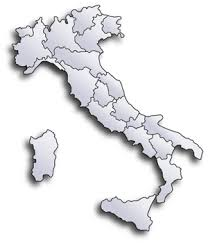 non risponde
Gruppo letterario 
residenti in Lombardia:

35% Istruzione e ricerca

14% Servizi ricreativi, culturali 
e sportivi

10% Commercio

7% Pubblicità, comunicazioni e telecomunicazioni
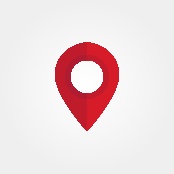 NO88%
E
5%
NE4%
agricoltura
industria
servizi
valori percentuali
19/03/2018
21
DOTTORI DI RICERCANumeriin scienze umane
dottori ricerca 2016
Percentuale di donne  (confronto 
con la meda generale)
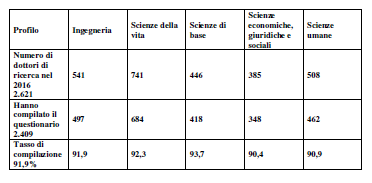 Tasso di occupazione (confronto tra
donne e uomini)
Età al dottorato (confronto 
con la media generale)
19/03/2018
22
DOTTORI DI RICERCAAlcune caratteristiche dei dottori di ricerca in scienze umane in scienze umane
dottori ricerca 2016
62,2%vs 53,7%
Percentuale di donne  (confronto 
con la media generale)
80,4%vs 76,2%
Tasso di occupazione (confronto tra
donne e uomini)
34,4%vs 32,7%
Età al dottorato (confronto 
con la media generale)
19/03/2018
23
DOTTORI DI RICERCAAlcune caratteristiche dei dottori di ricerca in scienze umane in scienze umane
dottori ricerca 2016
56,7%vs 48,1%
Ha svolto un periodo di studio all’estero (confronto 
con la media generale)
77,1%vs 80,0%
Ha prodotto pubblicazioni (confronto 
con la media generale)
59,1%vs 58,1%
Si iscriverebbe di nuovo allo stesso dottorato nello stesso Ateneo (confronto con la media generale)
19/03/2018
24
[Speaker Notes: Rispetto al complesso dei dottori, ha svolto un periodo di studio all’estero per consultare biblioteche e archivi (27 vs 9%) o per preparare la tesi di dottorato (18 vs 13%).
Le pubblicazioni non sono realizzate frequentemente in inglese (50% vs 81%)
Rispetto all’ipotesi di re-iscrizione, risulta più alta della media anche la quota di chi si iscriverebbe a un corso di dottorato all’estero (27 vs 25%)]
Occupazione a un anno dei dottori di ricerca in scienze umane
dottori ricerca 2015
78,6%vs 85,0%
Tasso di occupazione 
(confronto con la media generale)
36,5%vs 50,4%
Nel proprio lavoro svolge attività di ricerca in misura elevata (confronto 
con la media generale)
1.256€vs 1.610€
Retribuzione mensile netta (confronto con la media generale)
19/03/2018
25
[Speaker Notes: Il tasso di occupazione è inferiore alla media nonostante sia maggiore la quota di dottori in scienze umane che lavorava già durante gli studi: la prosecuzione del lavoro precedente alla laurea è pari al 41%, vs il 38% del totale.
L’inserimento lavorativo è principalmente nel settore dell’istruzione, soprattutto come insegnanti. Ecco perché l’attività di ricerca è minore.
La retribuzione è inferiore alla media anche perché è molto più alta la quota di chi lavora part-time (31% vs 15%).]
Grazie per l'attenzione
http://www.almalaurea.it
gilberto.antonelli@unibo.it